Figure 1. Previously reported foci demonstrating greater activation for deceptive responses (i.e., lies) as compared ...
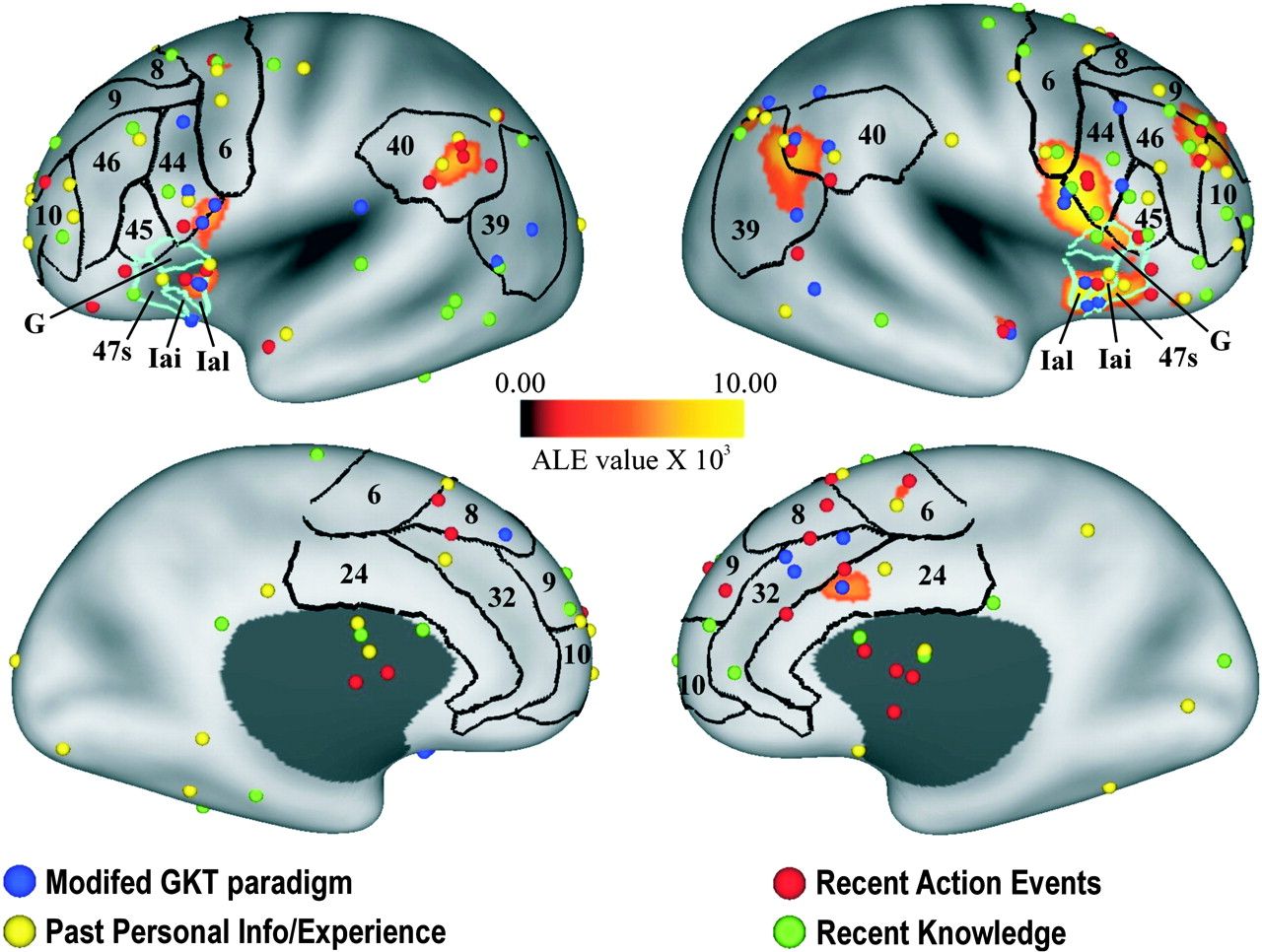 Cereb Cortex, Volume 19, Issue 7, July 2009, Pages 1557–1566, https://doi.org/10.1093/cercor/bhn189
The content of this slide may be subject to copyright: please see the slide notes for details.
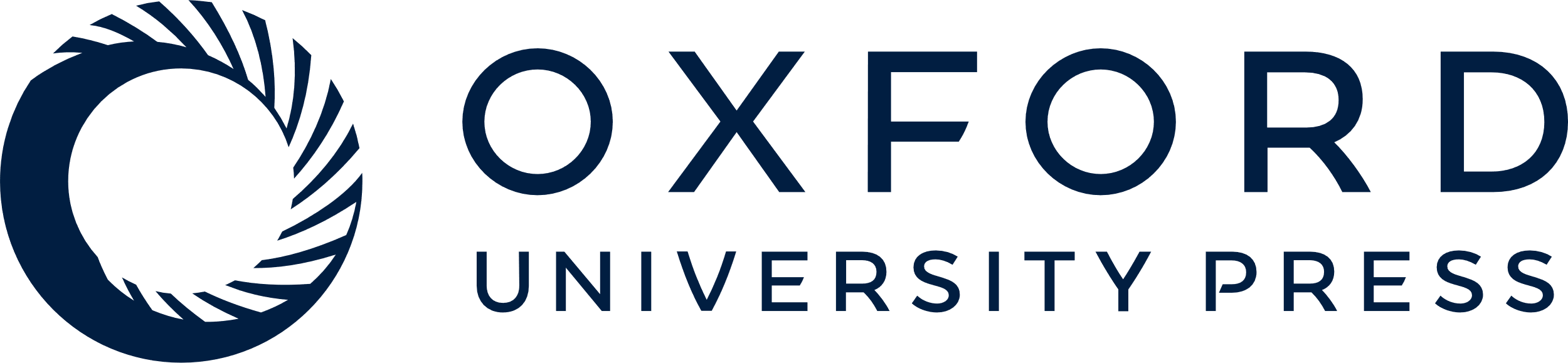 [Speaker Notes: Figure 1. Previously reported foci demonstrating greater activation for deceptive responses (i.e., lies) as compared with truthful responses overlaid on the results from the ALE meta-analysis. ALE data were thresholded at a value of 0.00502 (which corresponds to p < 0.05 False Discovery Rate corrected). Foci were projected by study-specific stereotaxic projection to the PALS-B12 atlas surface (see Materials and Methods) and are viewed on the inflated PALS atlas surface (Van Essen 2005), color coded based on paradigm type/content. The upper and lower panels show foci in relation to lateral and medial views of the average fiducial surface, respectively. Selected classical Brodmann areas (black borders) as well as orbitofrontal areas (light blue borders) from Öngür et al. (2003) are also illustrated. On all surfaces, foci are shown “pasted” to the surface, irrespective of whether their 3D coordinates lie above or below the surface.


Unless provided in the caption above, the following copyright applies to the content of this slide: © The Author 2008. Published by Oxford University Press. All rights reserved. For permissions, please e-mail: journals.permissions@oxfordjournals.org]
Figure 2. Results of the working memory (green), inhibitory control (red), task switching (blue), and deception (black ...
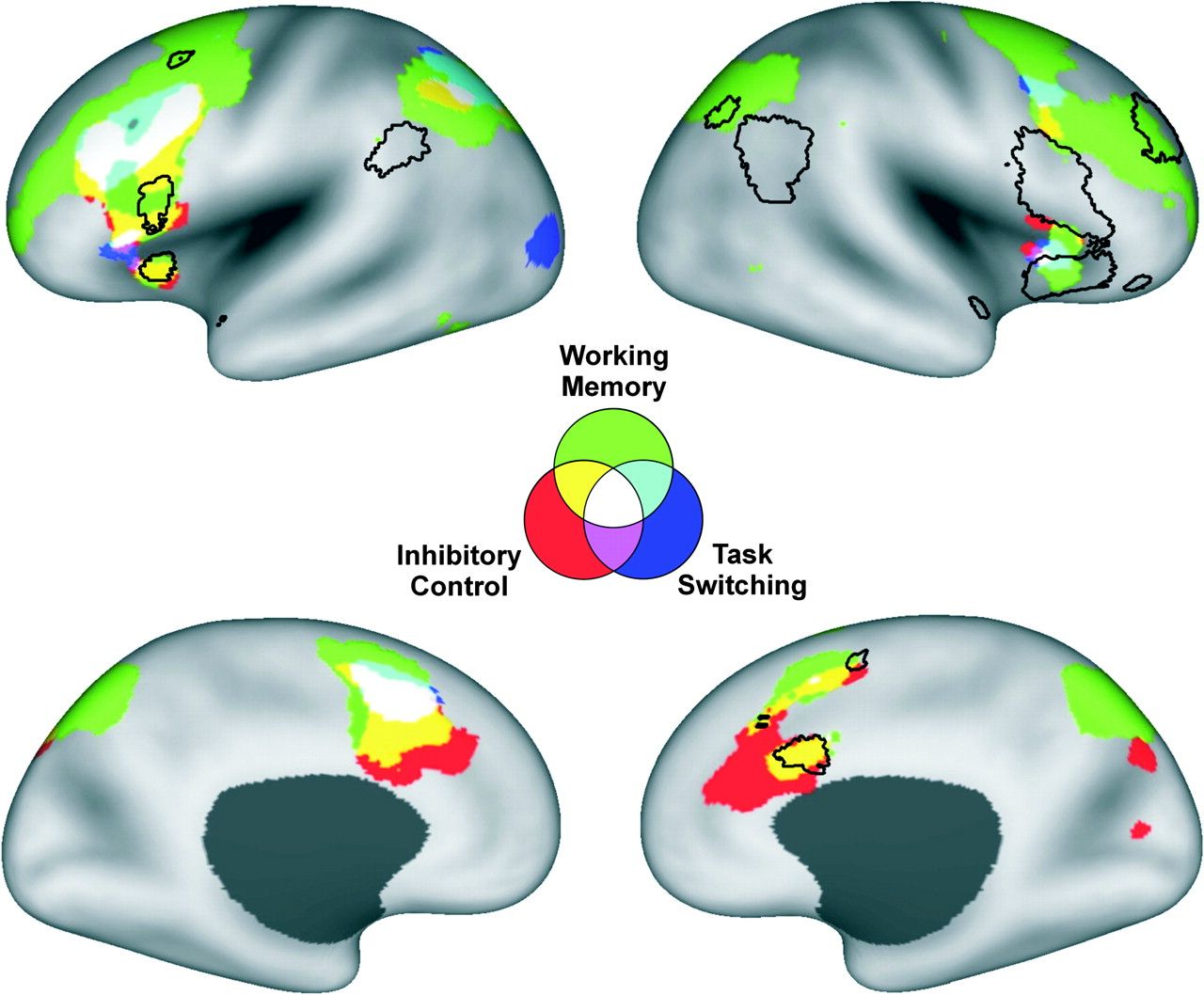 Cereb Cortex, Volume 19, Issue 7, July 2009, Pages 1557–1566, https://doi.org/10.1093/cercor/bhn189
The content of this slide may be subject to copyright: please see the slide notes for details.
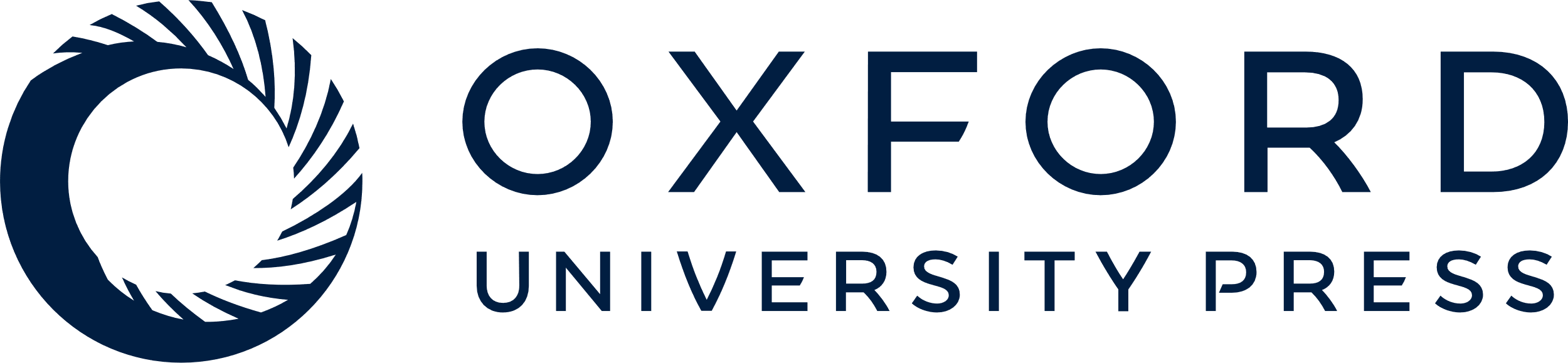 [Speaker Notes: Figure 2. Results of the working memory (green), inhibitory control (red), task switching (blue), and deception (black borders) ALE analyses viewed on the inflated PALS atlas surface (Van Essen 2005).


Unless provided in the caption above, the following copyright applies to the content of this slide: © The Author 2008. Published by Oxford University Press. All rights reserved. For permissions, please e-mail: journals.permissions@oxfordjournals.org]